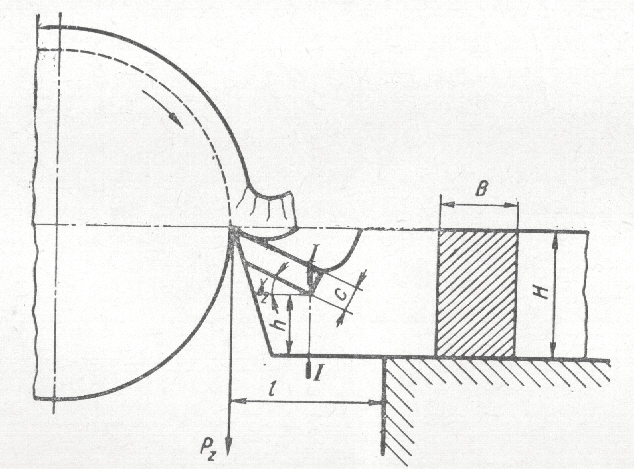 Расположение пластинки
Алмазные резцы